Конкурс на присуждение областной премии общественно-государственного признания «Добронежец » Номинация «Возможности без границ»
Социальный проект на тему«Ты не один, мы вместе»
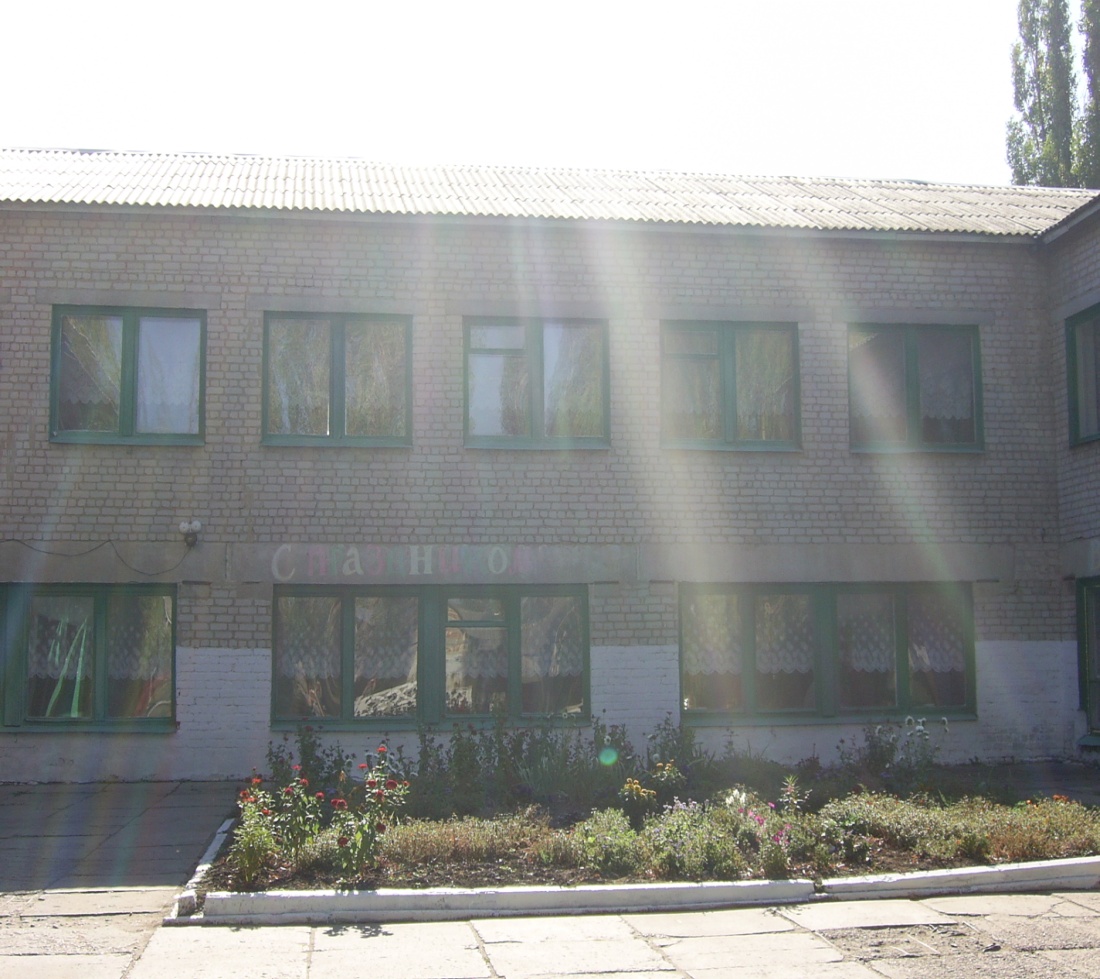 Бобровский районМуниципальное общеобразовательное учреждение Бобровская средняя общеобразовательная школа №3
Координатор проекта:Рыбина Ирина Владимировна учитель-логопед, тьютор
Участники проектной группы:
Акимова Елена Михайловна –учитель начальных классов
Аристова Жанна Николаевна – заместитель директора  по воспитательной работе
Баранова Ирина Викторовна – учитель географии
Нестерчук Елена Петровна – учитель математики
Пуляева Светлана Анатольевна – учитель истории
Федорова Ольга Александровна – хореограф, соцпедагог
Шелеметьев Владимир Аркадьевич – учитель технологии и ОБЖ
Цели и задачи проекта
Цель: адаптация детей с ОВЗ, развитие их творческого потенциала, способствующего их более полной социально-культурной реабилитации и социальной адаптации в современном мире. 
Задачи:
-	создание инициативной группы по реализации цели проекта.
- создание условий для детей- инвалидов, позволяющих им реализовывать себя, чувствовать уверенность, собственную значимость.
-	содействие развитию творческих способностей детей с ограниченными возможностями, применению их творческого и интеллектуального потенциала.
-	организация досуга детей с ограниченными возможностями через проведение традиционных праздников.
-	приобретение друзей среди здоровых сверстников.
-	расширение кругозора детей, приобретение ими знаний, навыков и умений через ознакомление с различными видами творческой и общественной деятельности;
-	интеграция детей - инвалидов в среду здоровых детей и адаптация их путем включения в социальную деятельность.
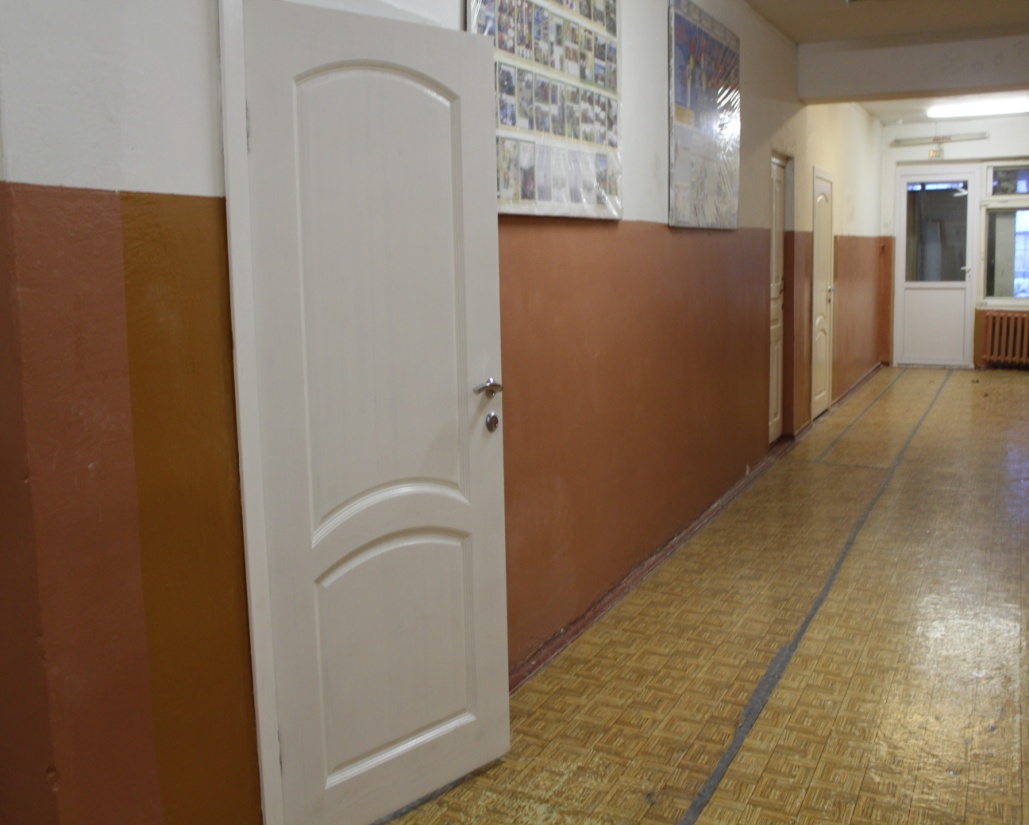 Увеличенные  дверные проемы для детей- инвалидов .
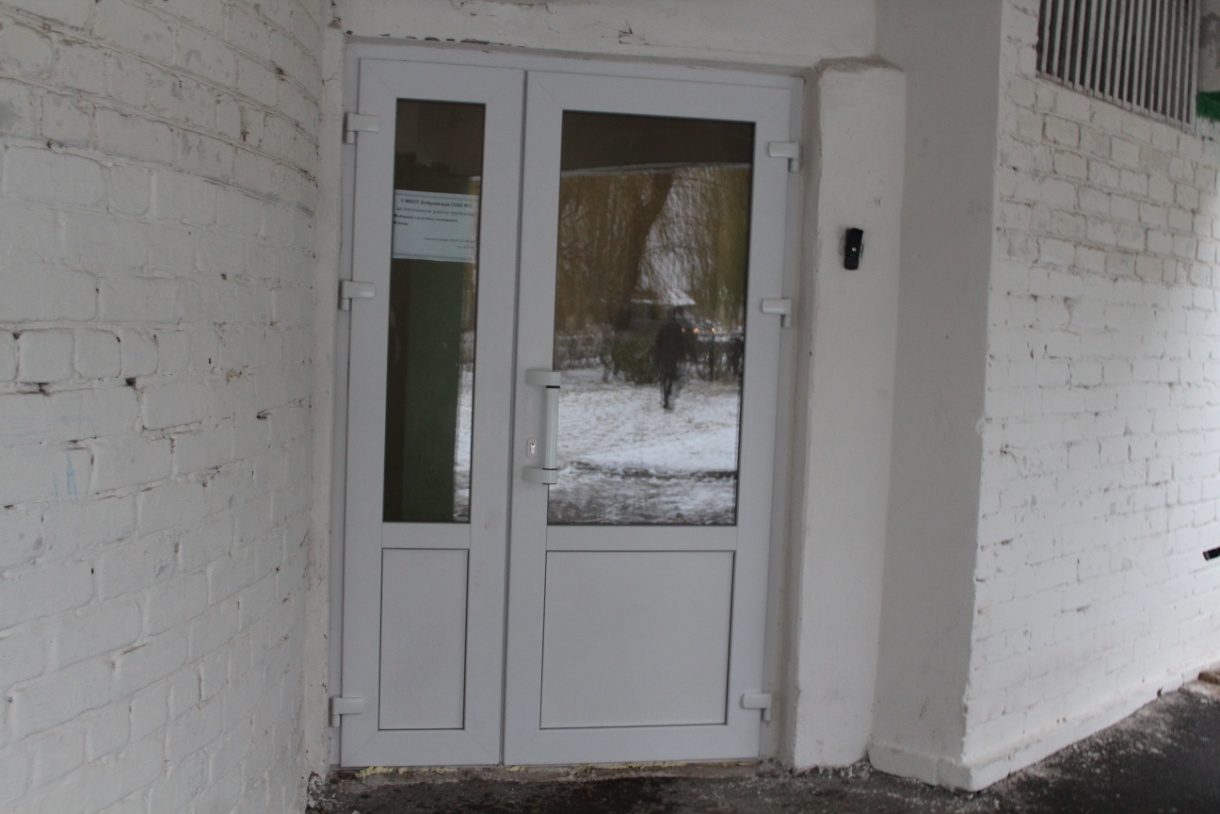 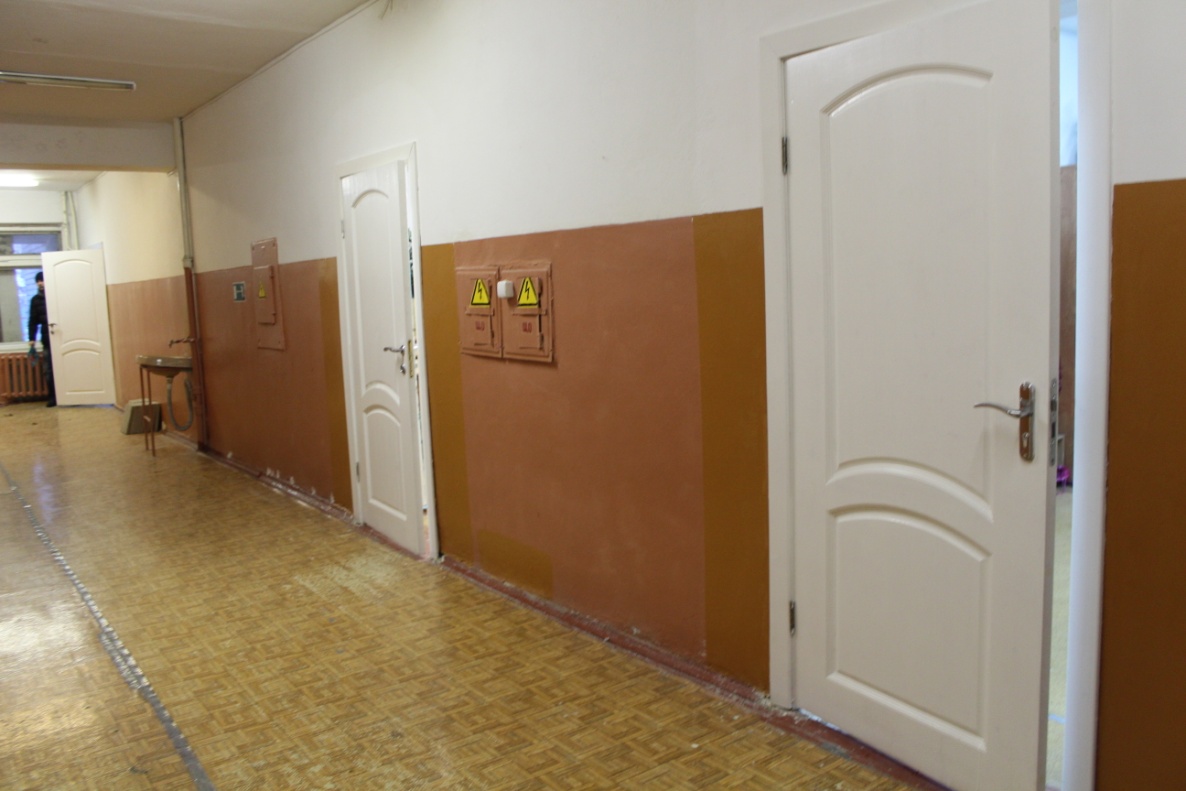 Пандус для детей-инвалидов.
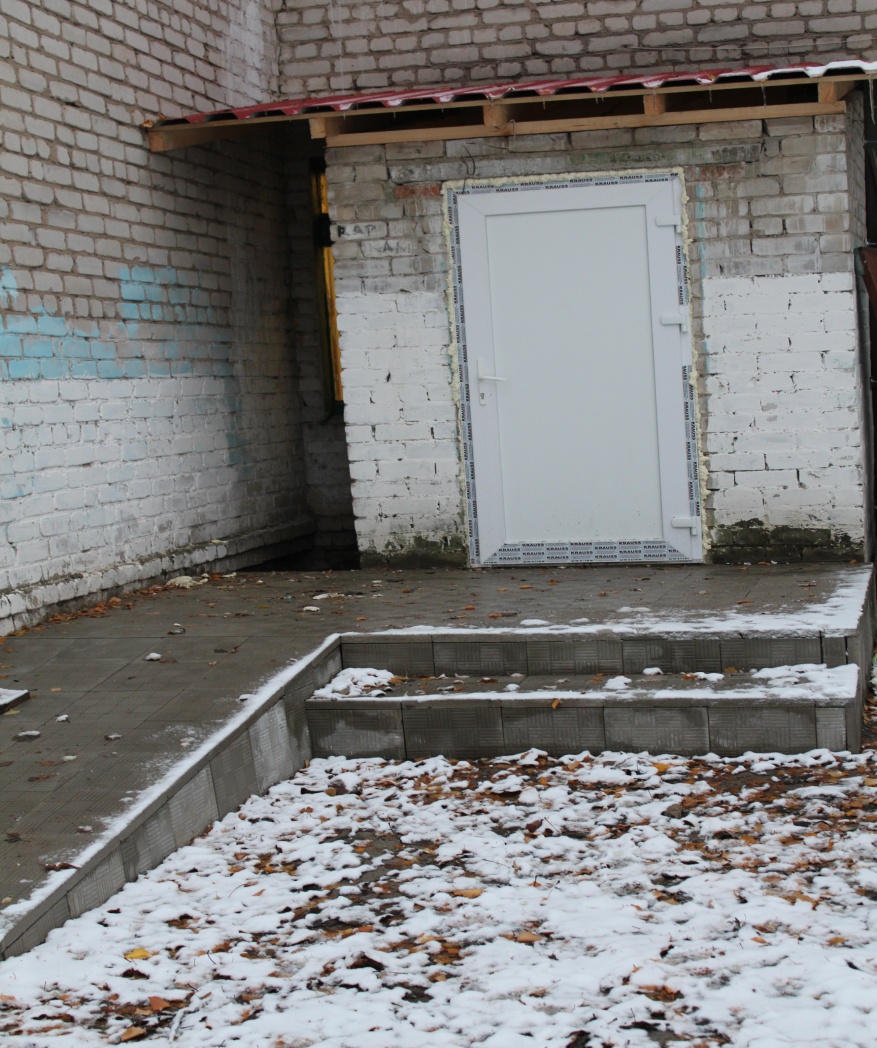 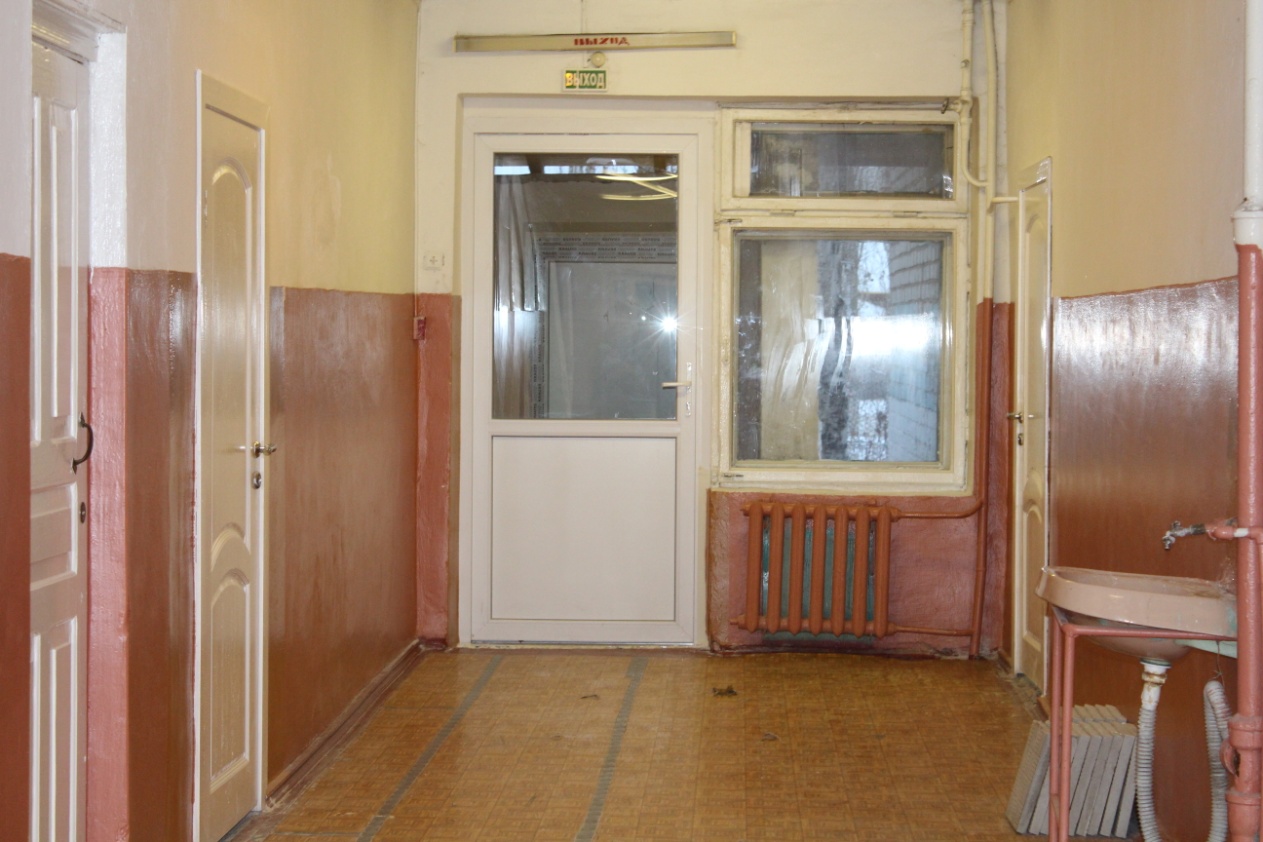 Поручни для детей с ОВЗ.
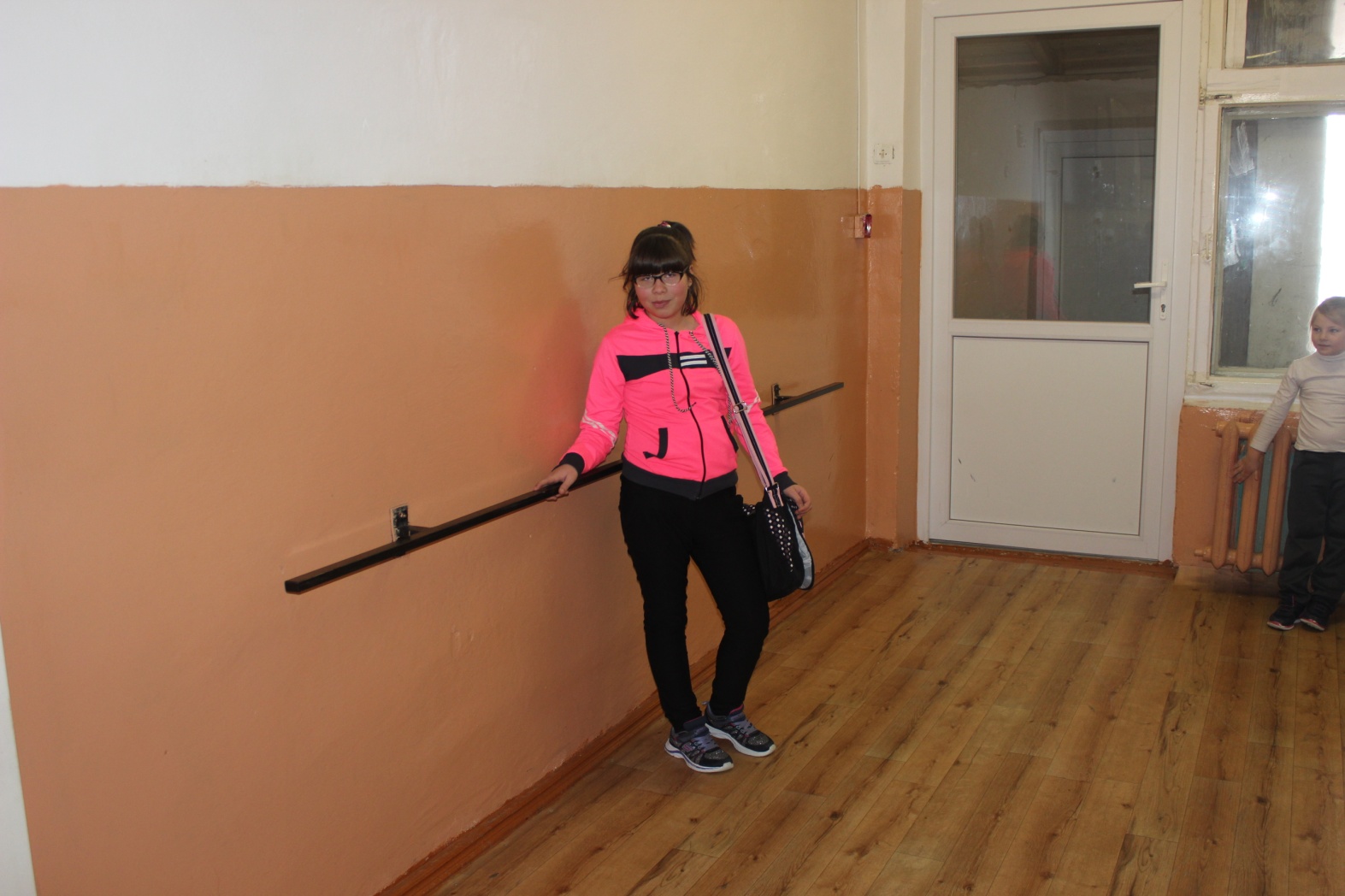 Организовано питание для детей.
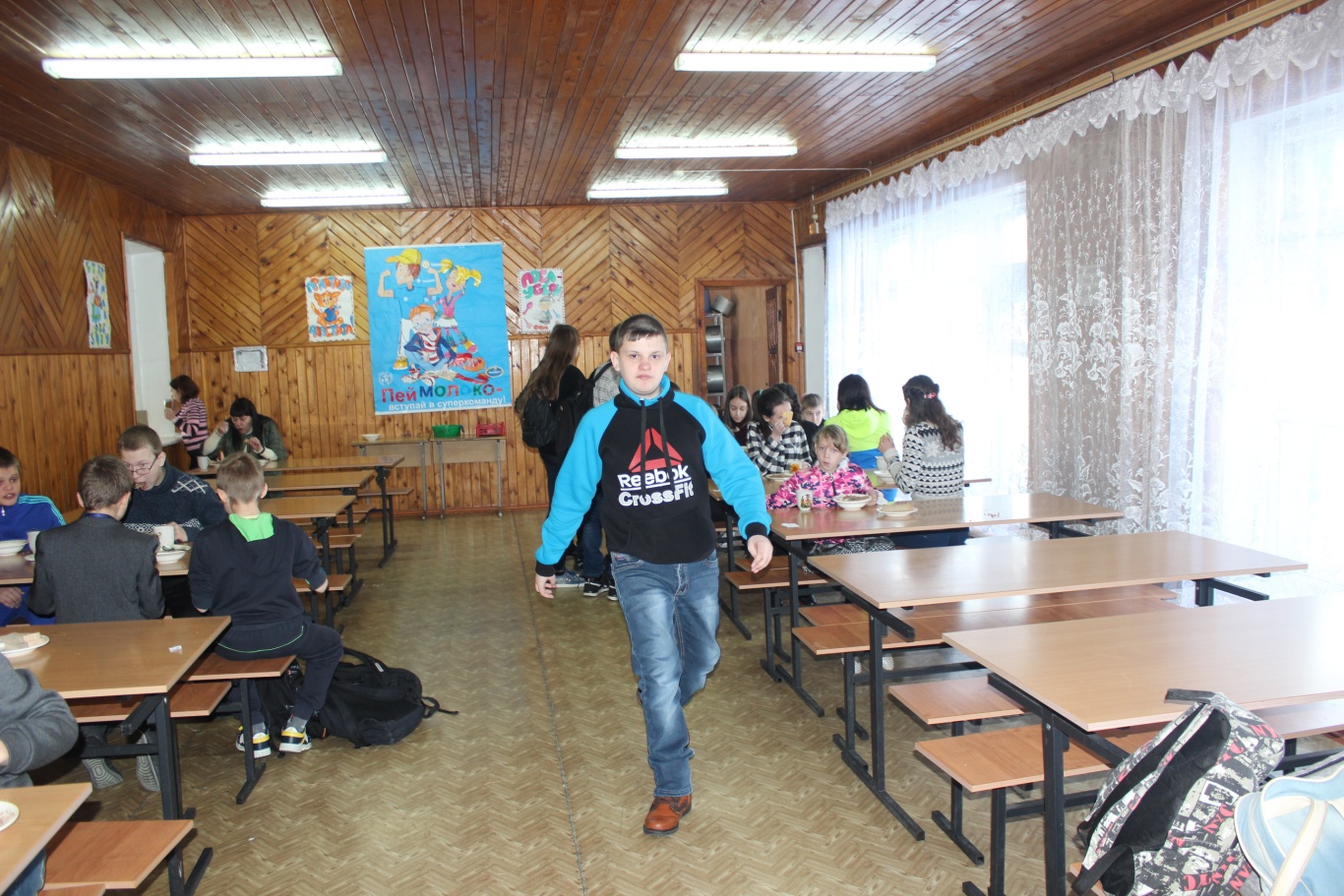 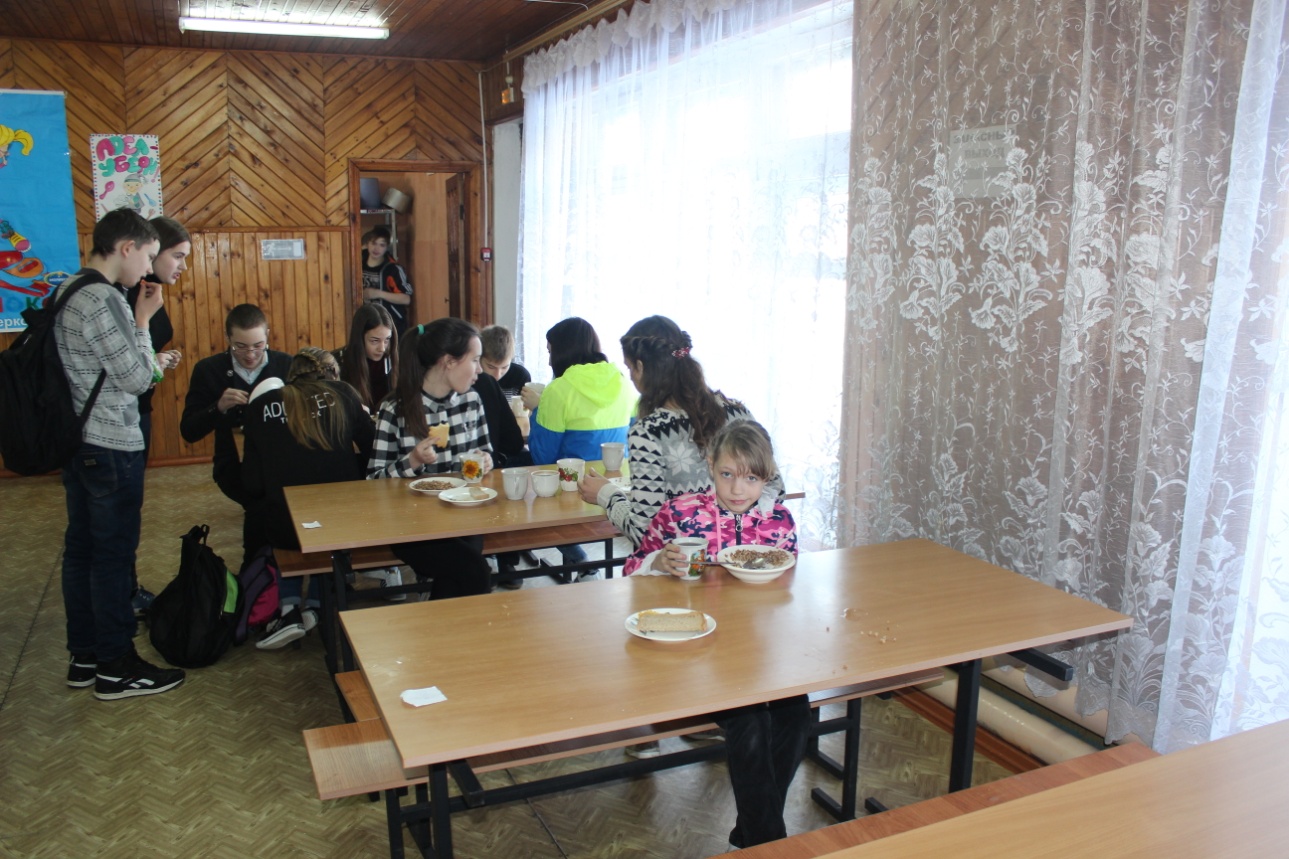 Есть санузел для детей- инвалидов.
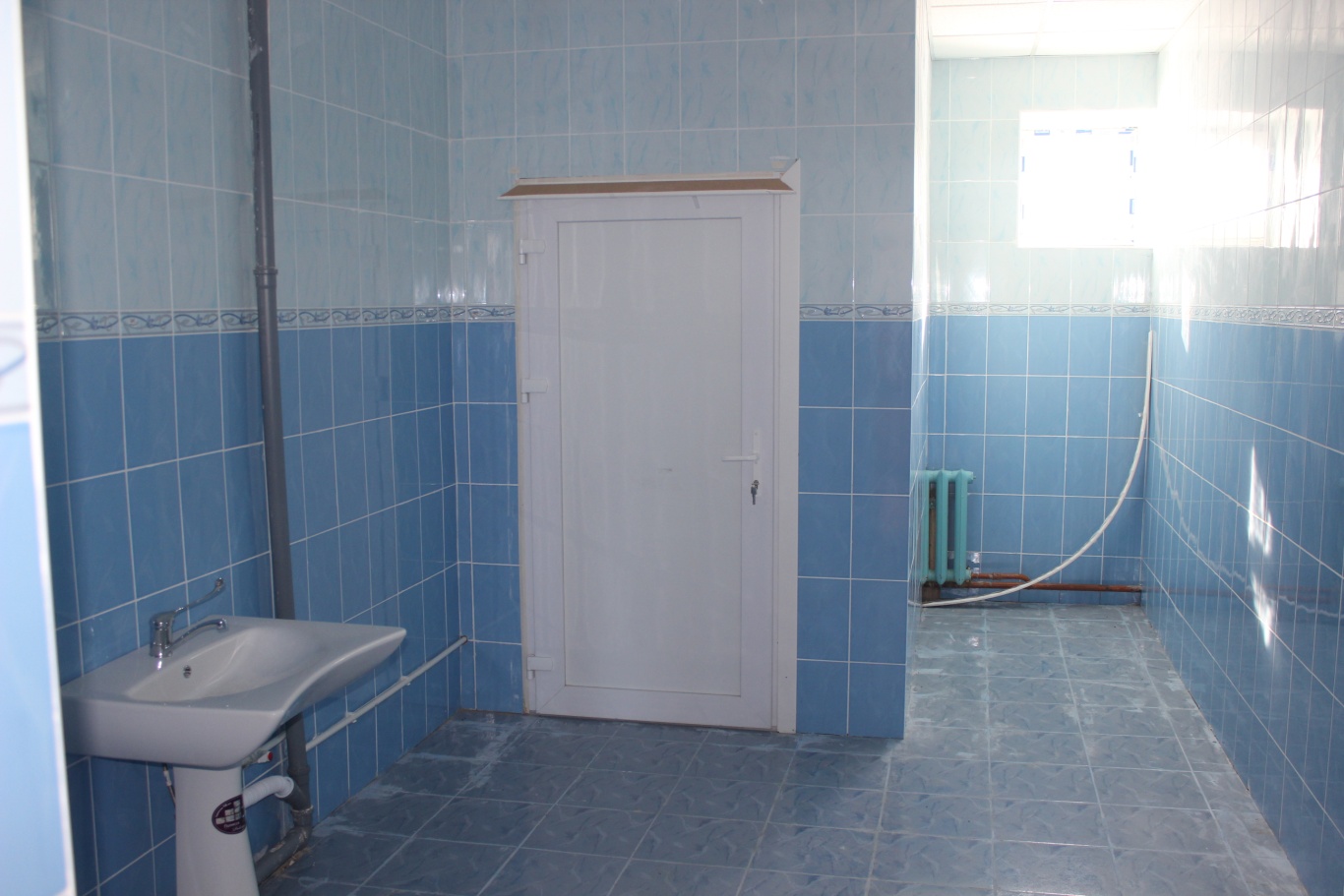 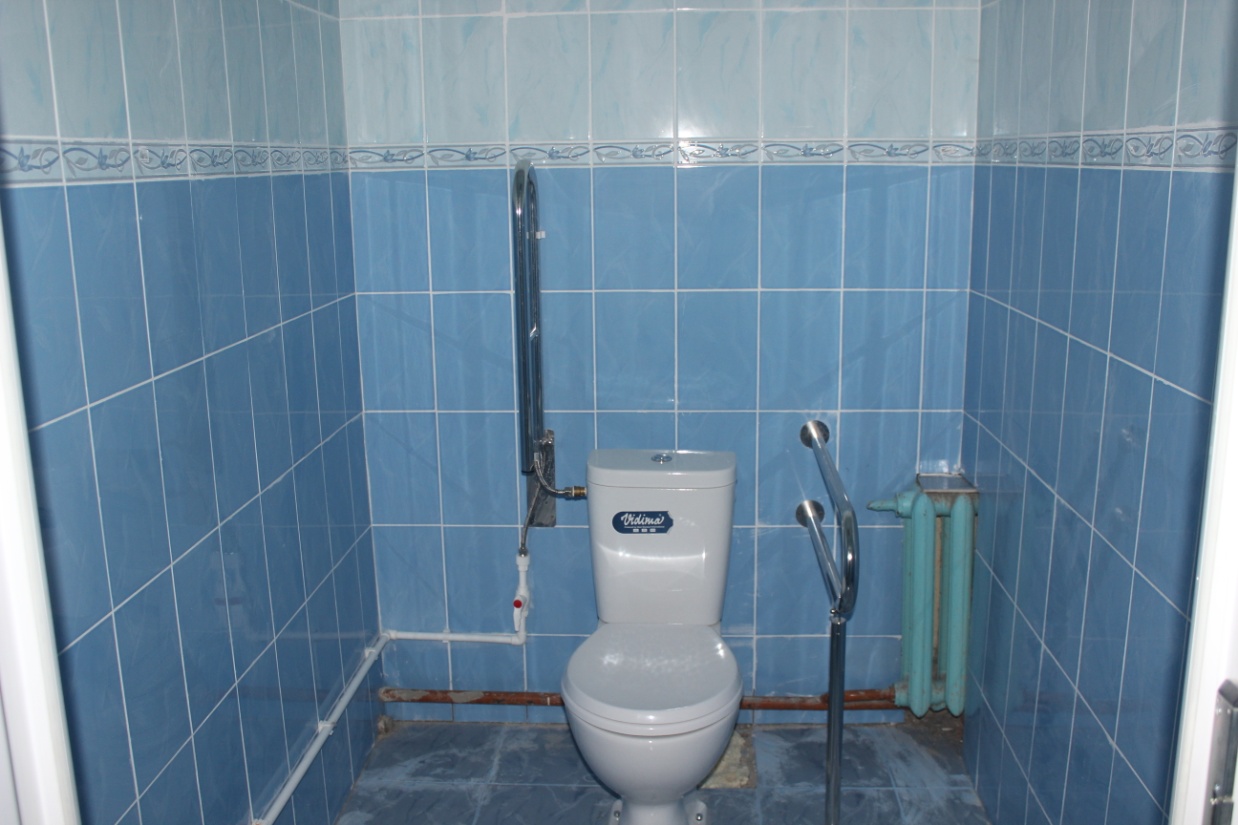 Оборудован специальный кабинет для детей с ОВЗ
Тактильная доска
Интерактивная  доска
Smart table
Пучок фибероптических волокон с боковым сечением «Звездный дождь»
Мягкий комплекс «Ромашка»
Лечебные пуфики для разгрузки позвоночника, маты.
СПАСИБО ЗА ВНИМАНИЕ!